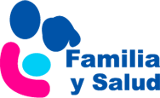 Las grasas del nuestro cuerpo humano
Ana Martínez Rubio. Pediatra
In memoriam
Esther Ruiz Chércoles. Pediatra (Revisión)
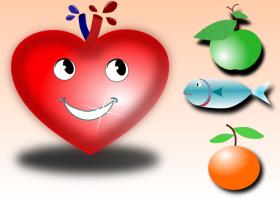 www.familiaysalud.es
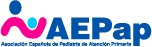 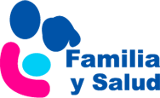 ¿Son necesarias las grasas?
Sí. Forman parte de nuestras células.
Son fuente de energía. (1 gramo de grasa son 9 kcal)
Nos dan vitaminas liposolubles (A, E, D, K) y ácidos grasos.
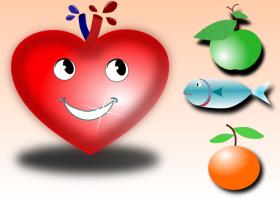 www.familiaysalud.es
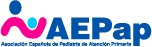 TIPOS DE GRASAS
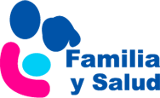 Grasas monoinsaturadas
Aceite de oliva, aceitunas y aguacate.

La mejor grasa es el aceite de oliva virgen. 
Protege frente a enfermedades cardiovasculares. 

Aliñar las ensaladas con aceite crudo de oliva es muy sano. 
Crudo es más saludable que el aceite                    cocido o frito.
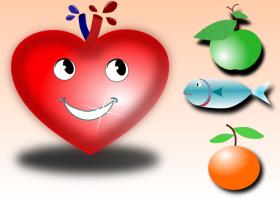 www.familiaysalud.es
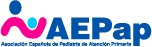 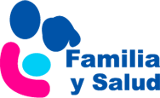 Grasas saturadas
Aumentan el colesterol y el riesgo de cardiopatías. 
Carne, leche, queso, mantequilla. Grasas vegetales como el aceite de coco o palma.
El jamón cocido, el 'bacon' o las salchichas son carnes procesadas y se recomienda evitar su consumo.

Colesterol:
- LDL: son lipoproteínas de baja densidad. Causan la  arteriosclerosis. Colesterol “malo”.
- HDL: son proteínas más densas. Es el llamado       colesterol “bueno”.
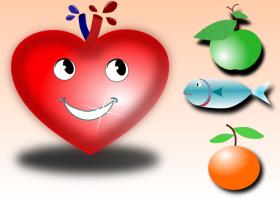 www.familiaysalud.es
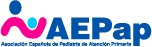 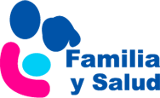 Recuerda:
Comer insano es muy barato. 

Comer sano no es caro.

Cuídate. No podemos comer por ti.
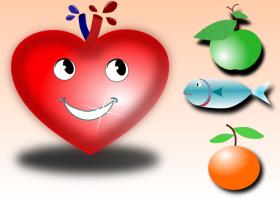 www.familiaysalud.es
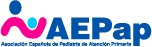